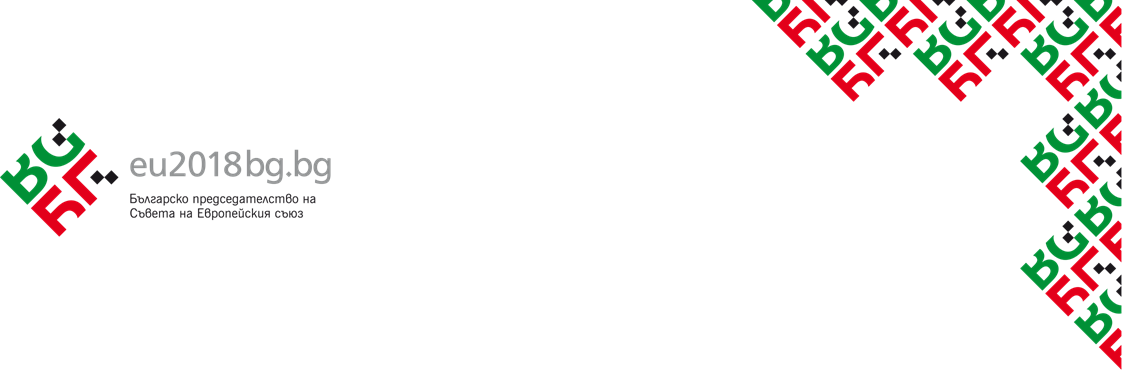 CSW62 Review ThemeParticipation of Women and Girls in the Digital World
H.E. Mr. Georgi Panayotov, Ambassador, Permanent Representative of Bulgaria to the UN
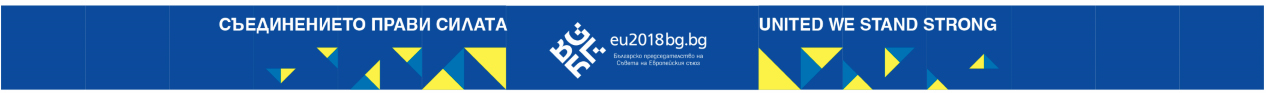 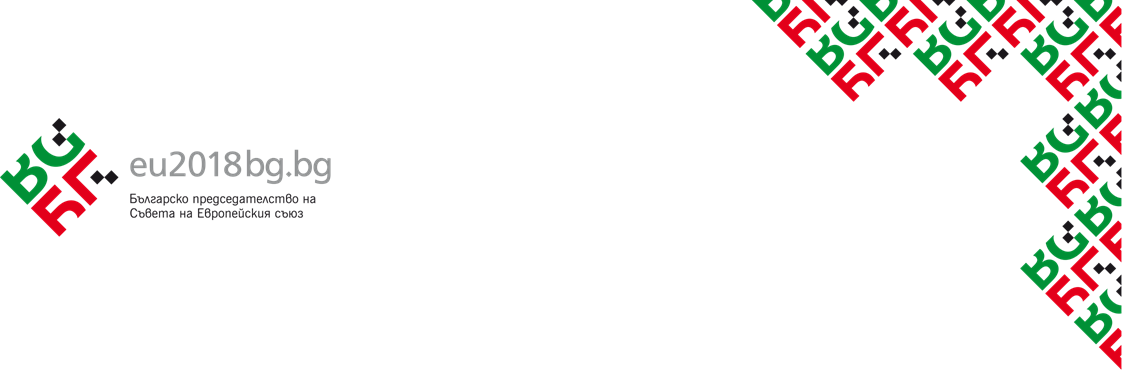 Gender Equality — an important prerequisite for the full realization of all human rights
Equality before the law – a fundamental principle enshrined in the Constitution of Bulgaria 
Women and men in Bulgaria enjoy equal civil, political, economic, social and cultural rights 
Gender-based discrimination is prohibited by law
all legislation and government policies contain
anti-discriminatory regulations
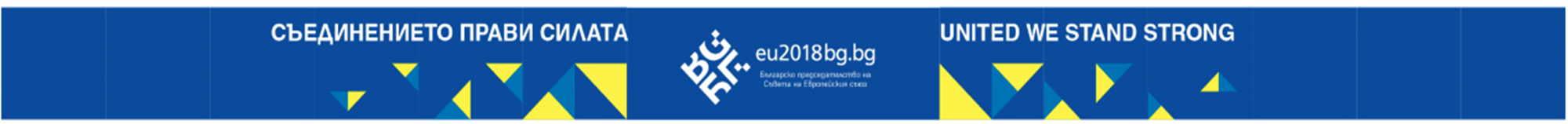 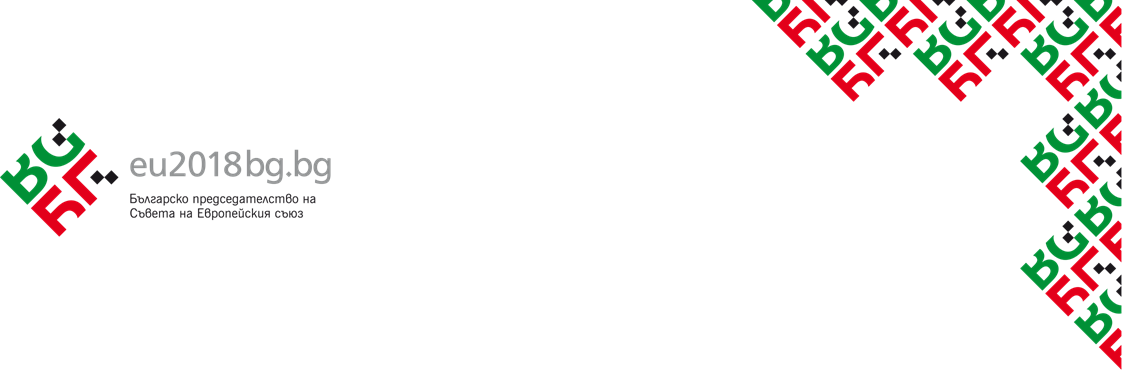 Realizing the human rights of women and girls - Bulgarian legal framework
Law for Protection against Discrimination - adopted in 2003 
Law for Protection against Domestic Violence - adopted in 2005 
Law on Equality between Women and Men - adopted in 2016 - establishes the principle of equality as a coordinated state policy
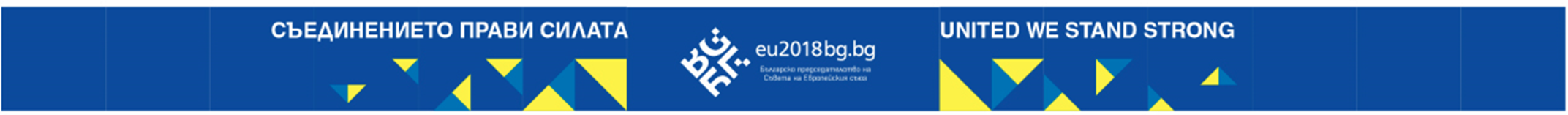 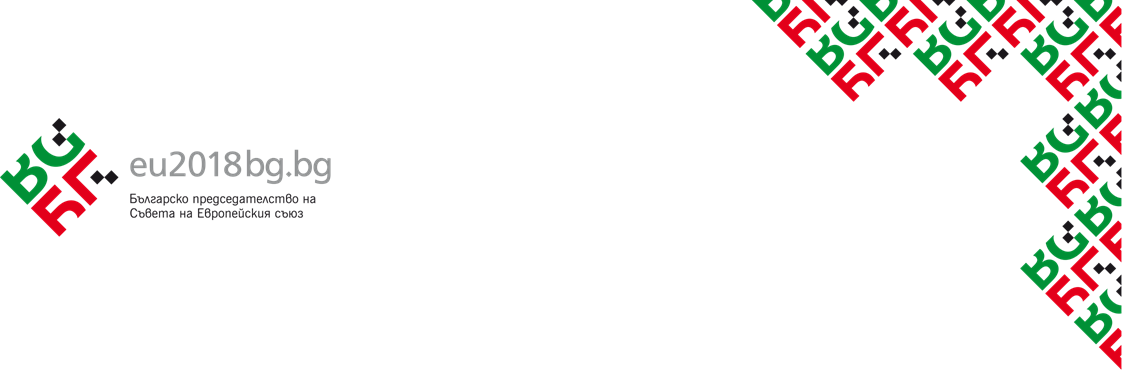 Strengthening the enabling environment for gender equality in Bulgaria
National Council on Equality between Women and Men - consultative body to the Council of Ministers of Bulgaria - established in 2004 
Ministry of Labour and Social Policy - coordinating the national policy on gender equality 
Commission for Protection against Discrimination - the national equality body of Bulgaria - established in 2005 - in compliance with the Paris Principles 
Ombudsman – established in 1998
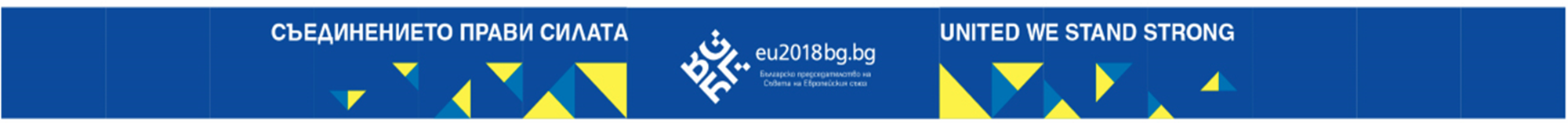 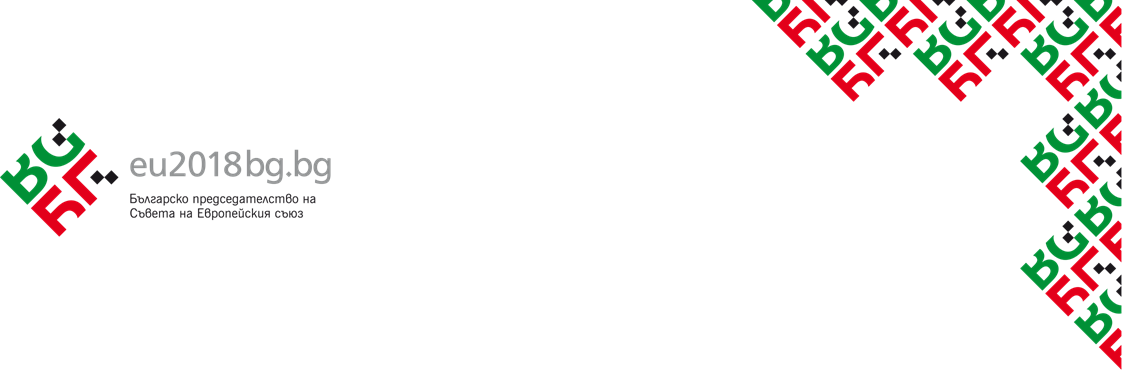 Women’s participation in decision-making – the Bulgarian model
The President of the National Assembly, 
the Vice President of Bulgaria, 
one of the Deputy Prime Ministers and Foreign Minister of Bulgaria,
the Mayor of Sofia and the Ombudsman of Bulgaria are all women. 
the EU Commissioner from Bulgaria is also a woman
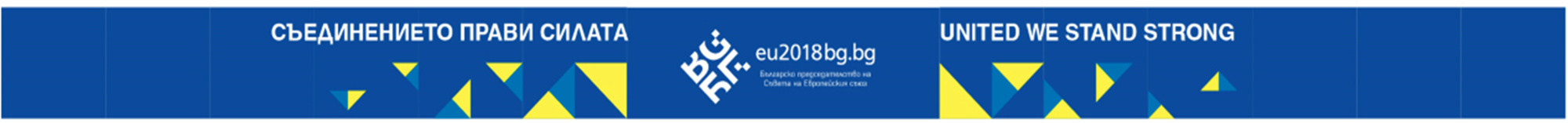 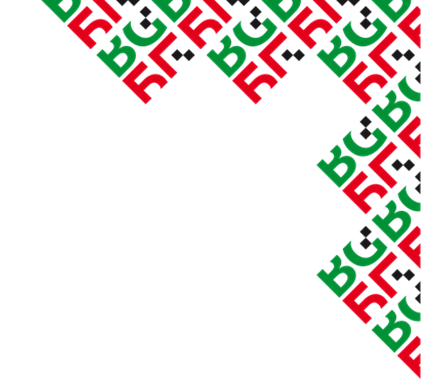 Measures to promote participation of women in the digital sector – the example of bulgaria
inclusive and comprehensive labour market policy based on human rights and non-discrimination; 
equal opportunities for training, skills upgrade and digital literacy; 
promoting the right to education as a driving force for change, including ICT formal and non-formal education and lifelong learning; 
special reconciliation measures to combine career and private life, childcare services, special protection for working women
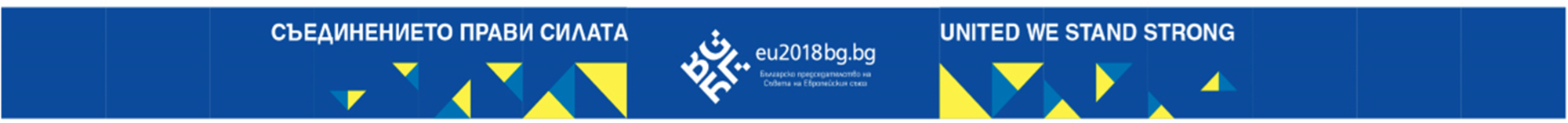 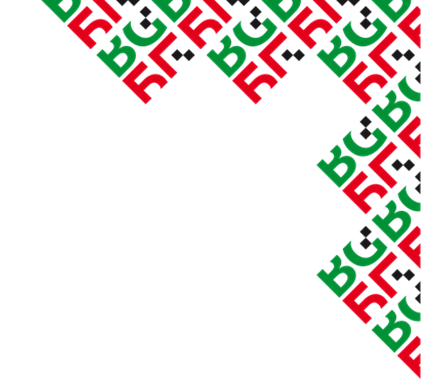 women’s empowerment in science
Women in science – 49% of all scientists in Bulgaria;
Female BA, MA and PhD students in Bulgaria - 43%;
53% of all doctorate degrees in Bulgaria are awarded to women. 
Gender equality in science:
equal and open access to education for both sexes 
equal opportunities for the employment
equal professional development
equal pay for equal work
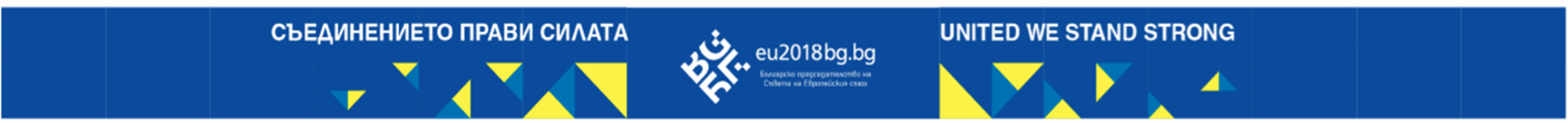 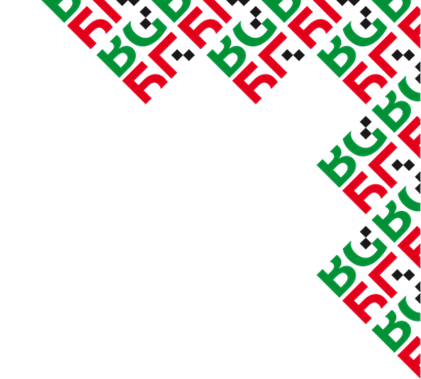 Civil society participation in bulgaria
The civil society in Bulgaria is actively involved in all processes related to gender equality and 
non-discrimination contributing to the elaboration of relevant legislation and policies
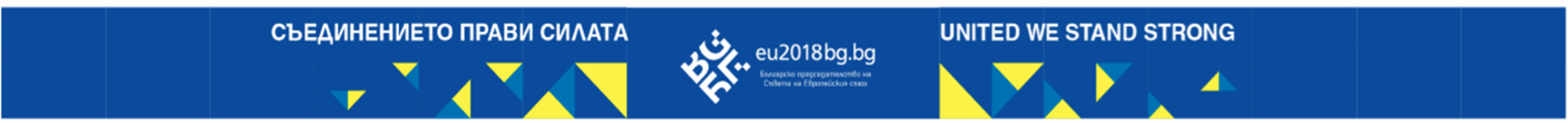 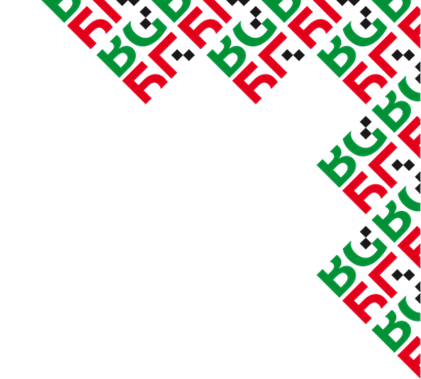 Ms. Genoveva Tisheva - Managing Director of the Bulgarian Gender Research Foundation
renowned legal expert on the implementation of CEDAW;
drafting legislation, preparing shadow reports to UN treaty bodies, delivering lectures, educating young lawyers, raising awareness about gender equality, etc. 
Ms. Genoveva Tisheva is the Bulgarian candidate for membership in the CEDAW Committee for the period 2019 – 2022 at the elections this June here in New York.
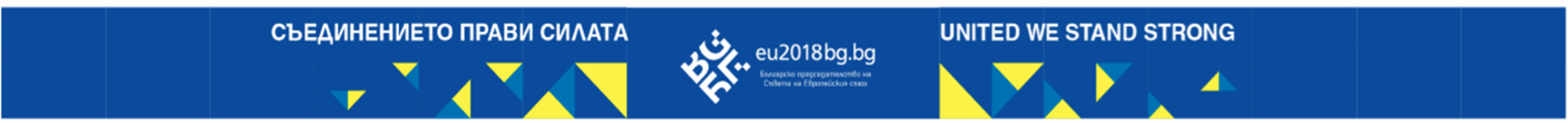 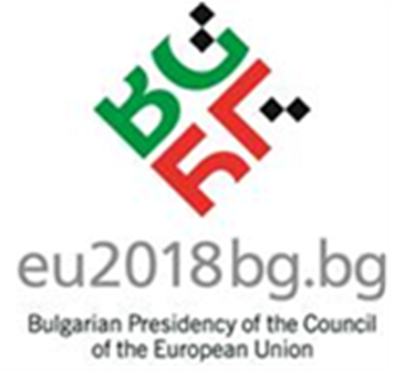 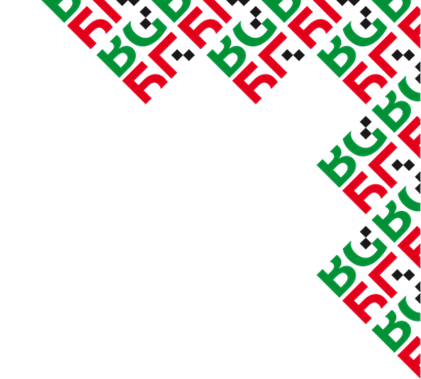 Thank you
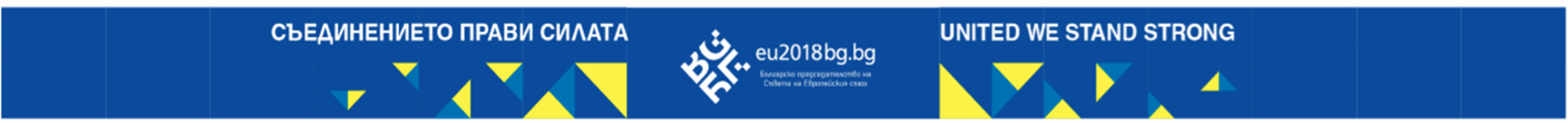